I see a pen.
I see a hen.
I see a cock.
I see a clock.
I see a pen.
I see a hen.
I see a cock.
I see a clock.
I see a pen.
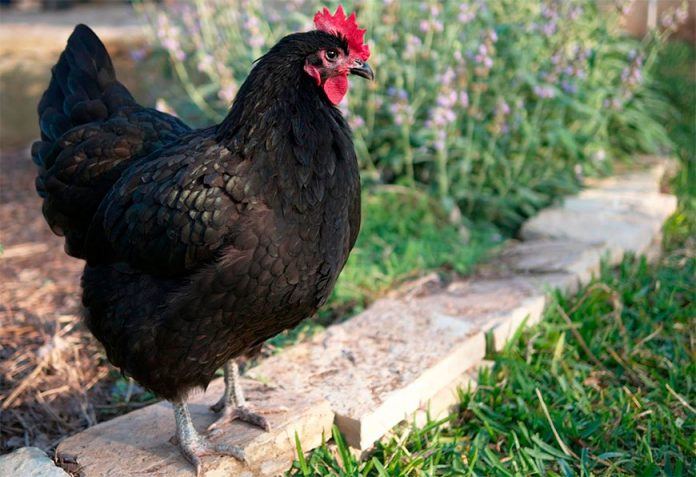 I see a 
I see a cock. 
I see a
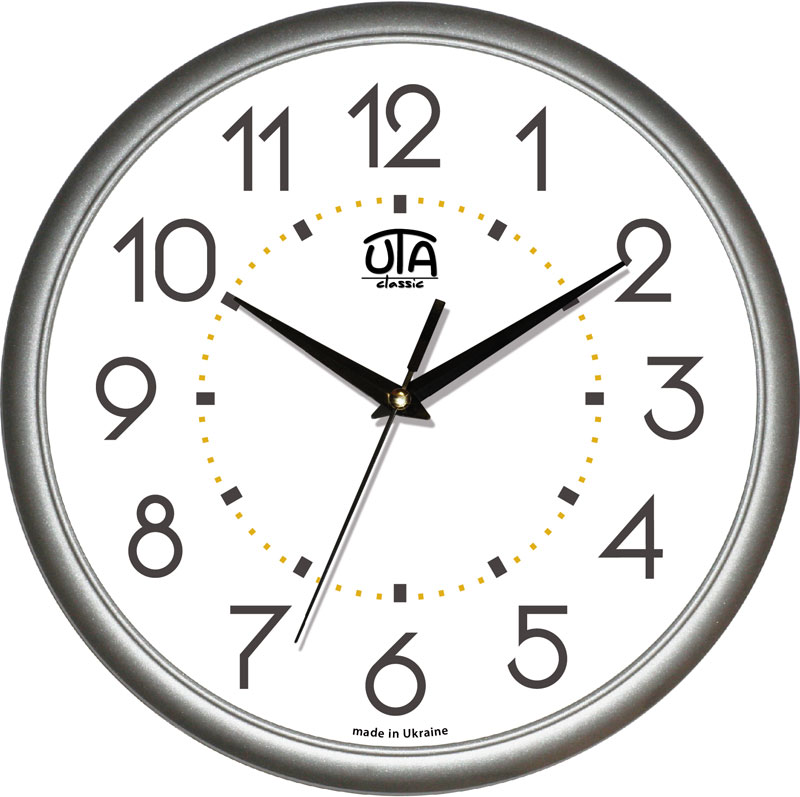 I see a pen.
I see a _______.
I see a cock.
I see a _______.
I see a _____.
I see a _______.
I see a _______.
I see a _______.
I see a pen.
I see a hen.
I see a cock.
I see a clock.